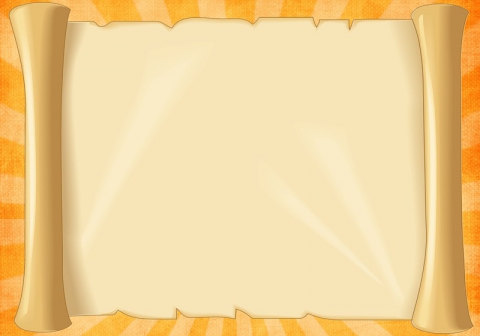 «Поможем
 золушке»
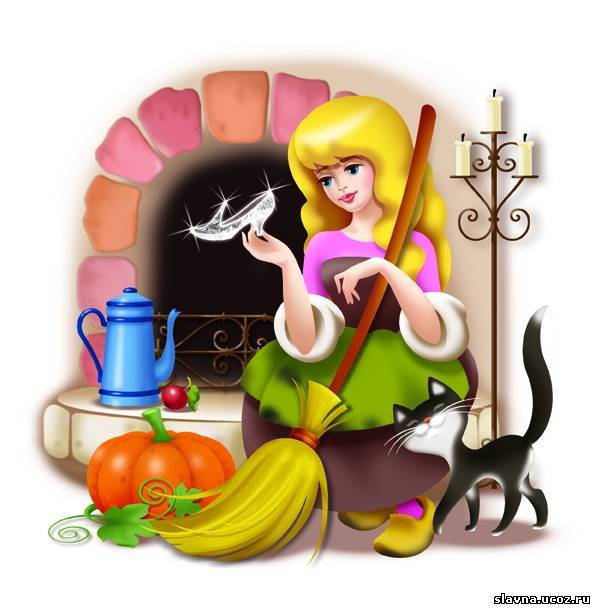 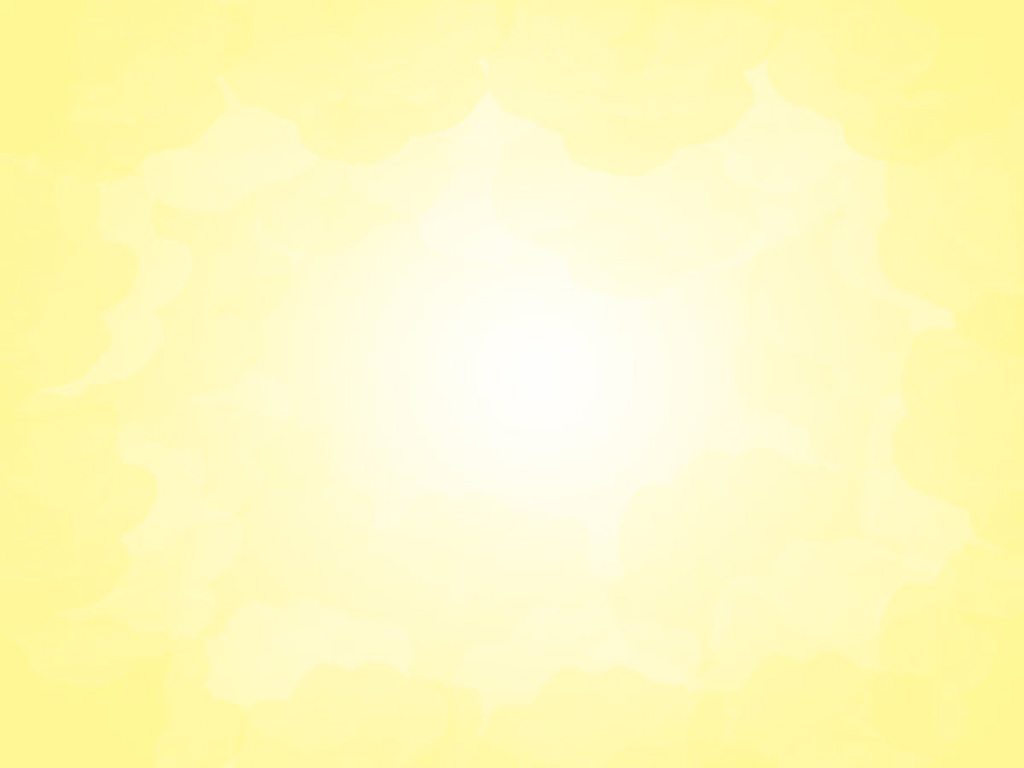 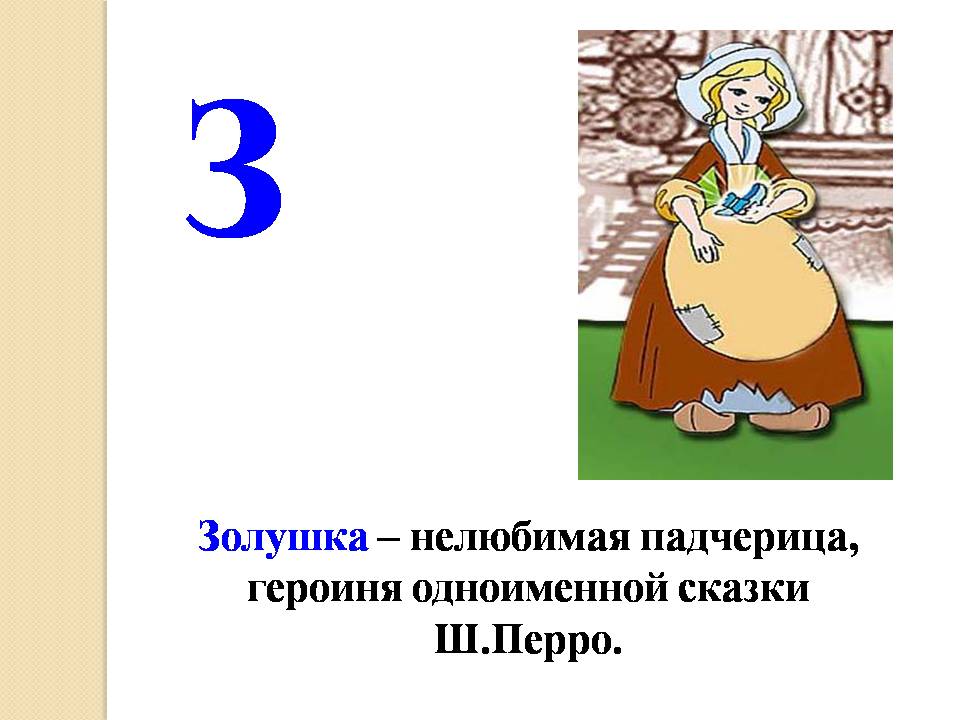 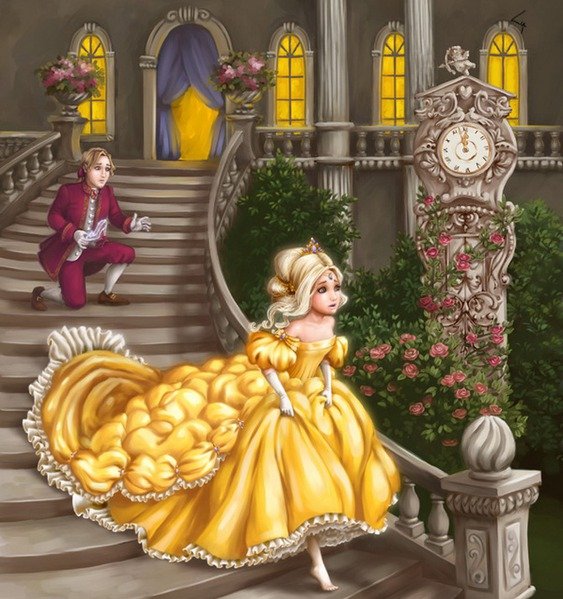 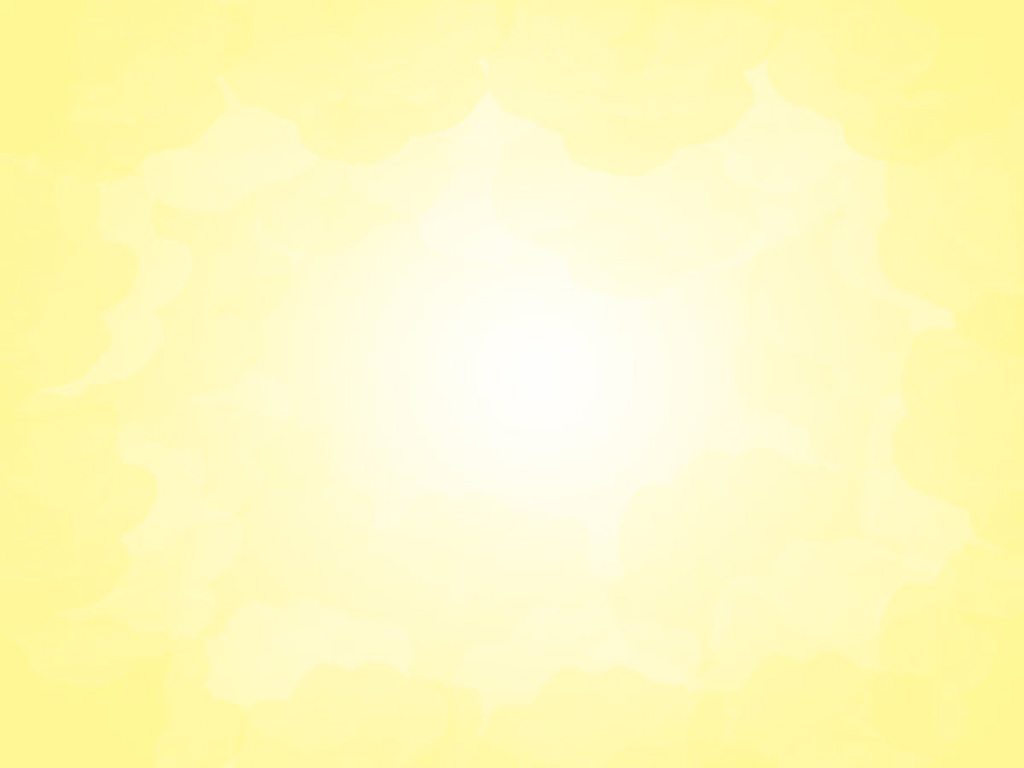 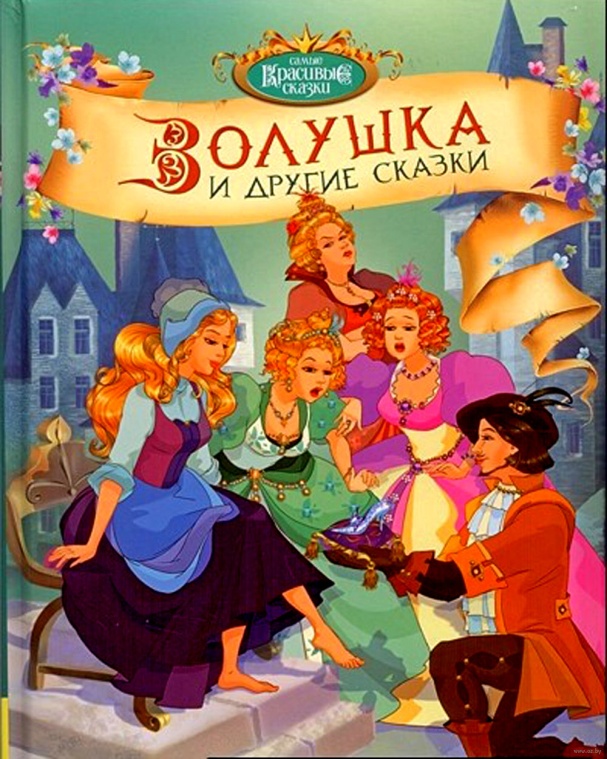 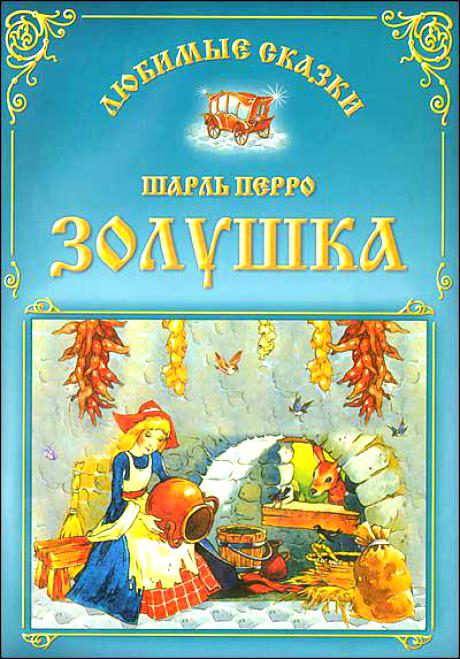 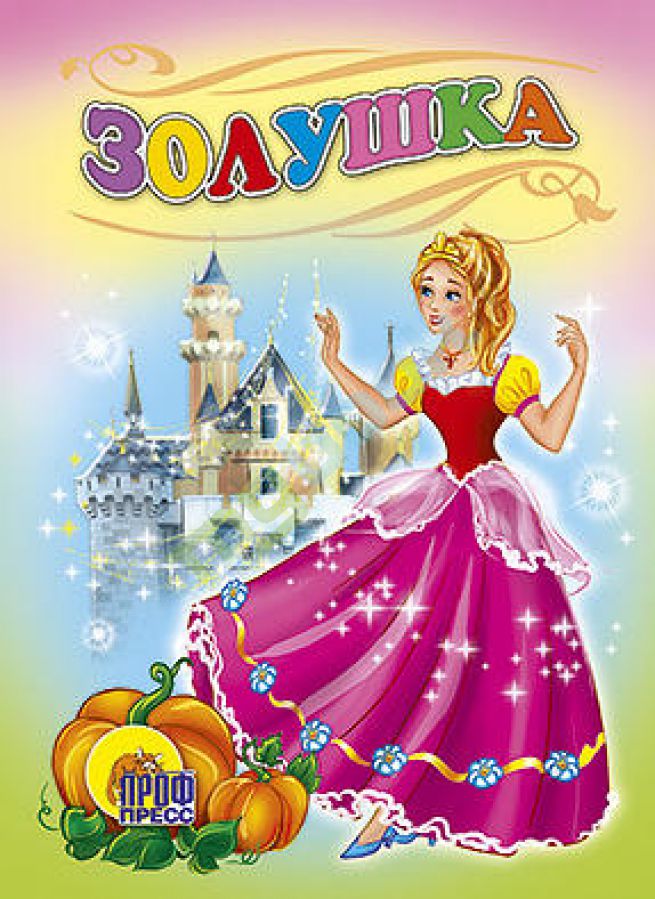 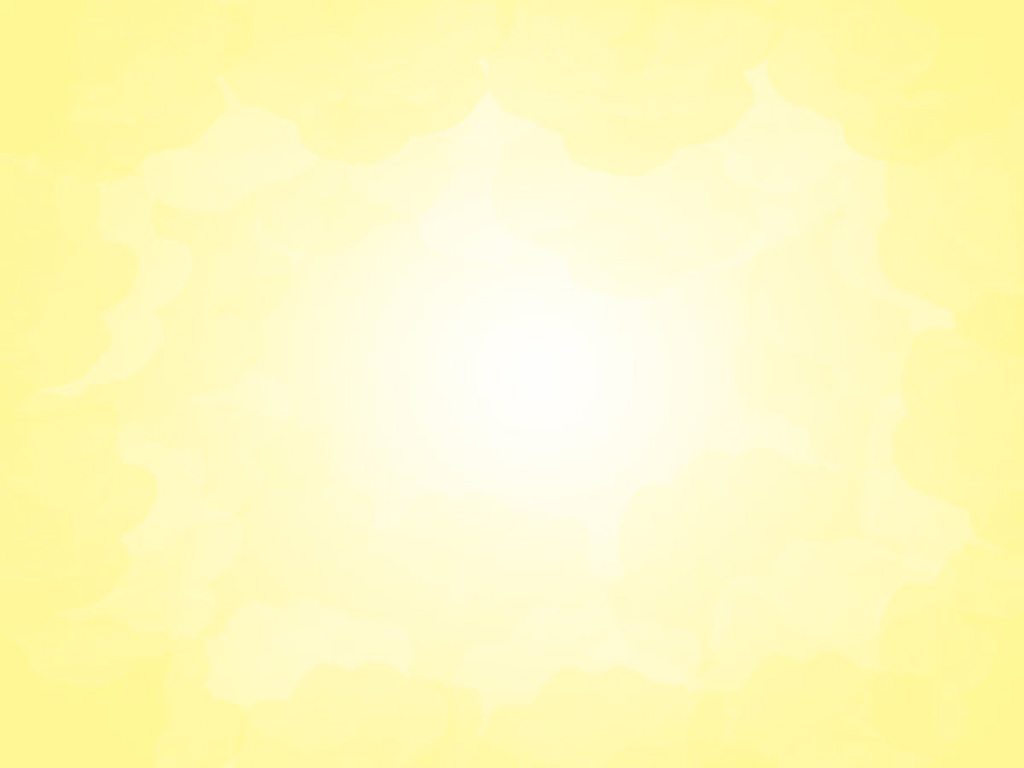 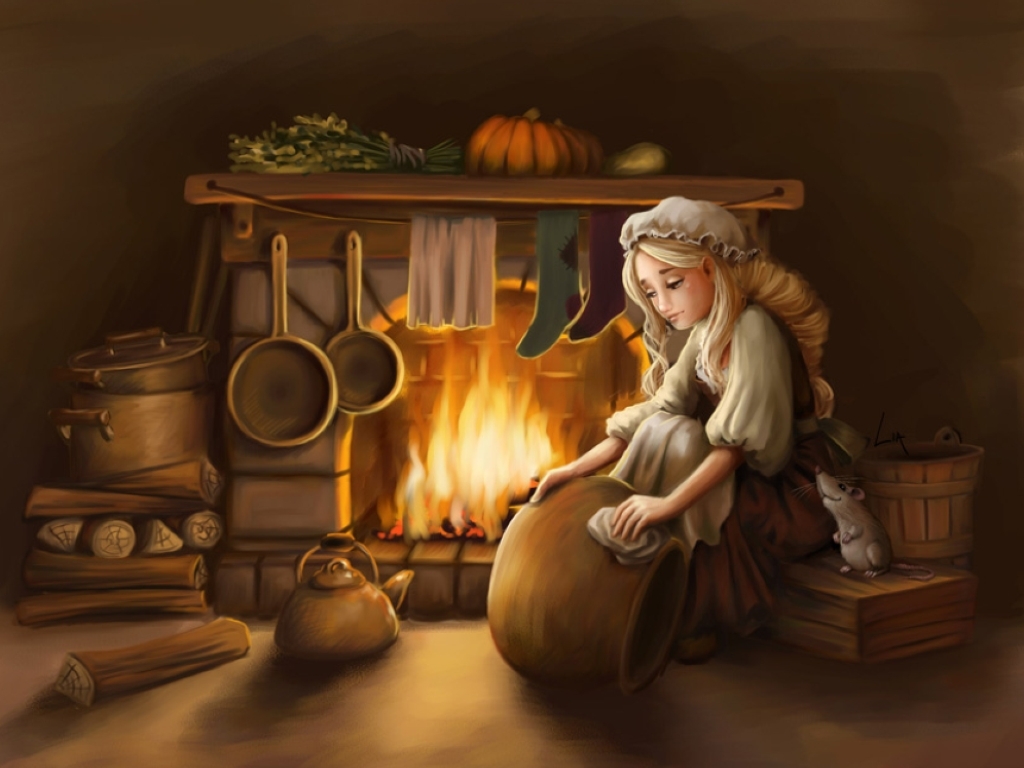 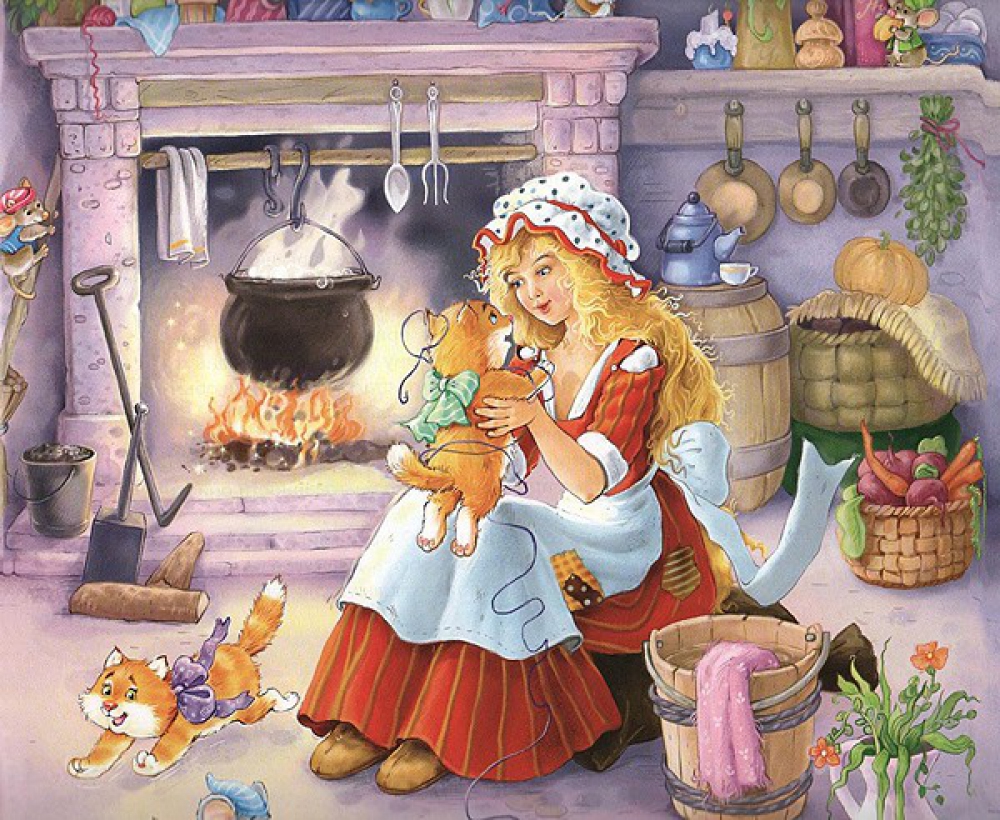 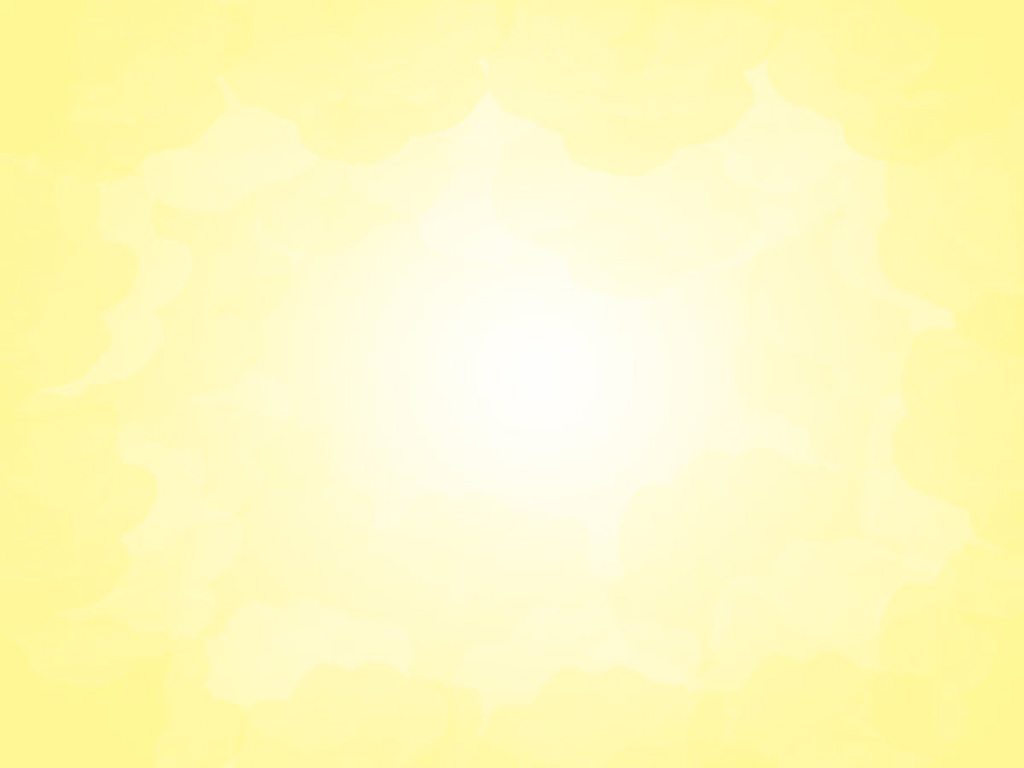 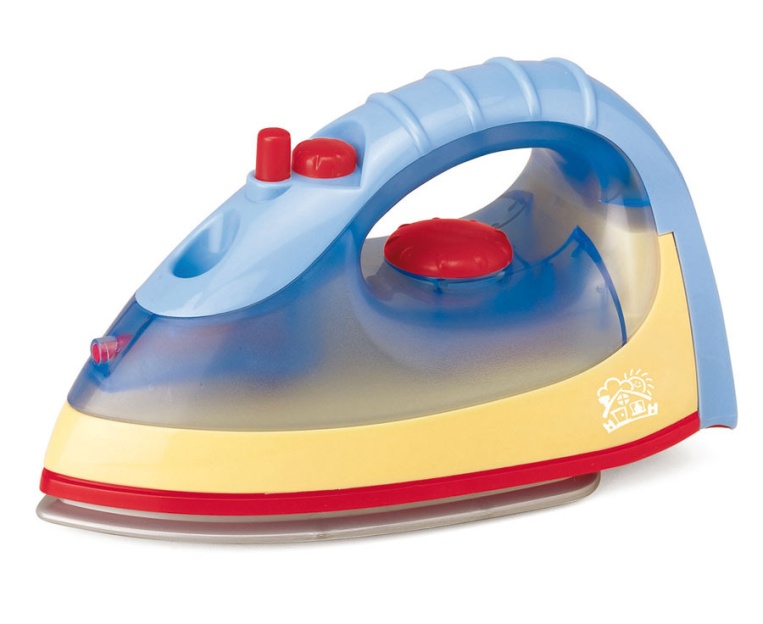 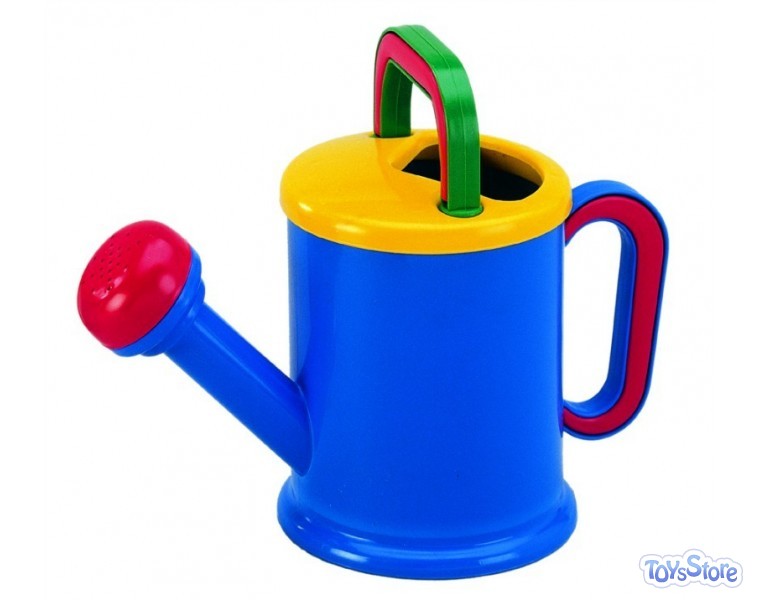 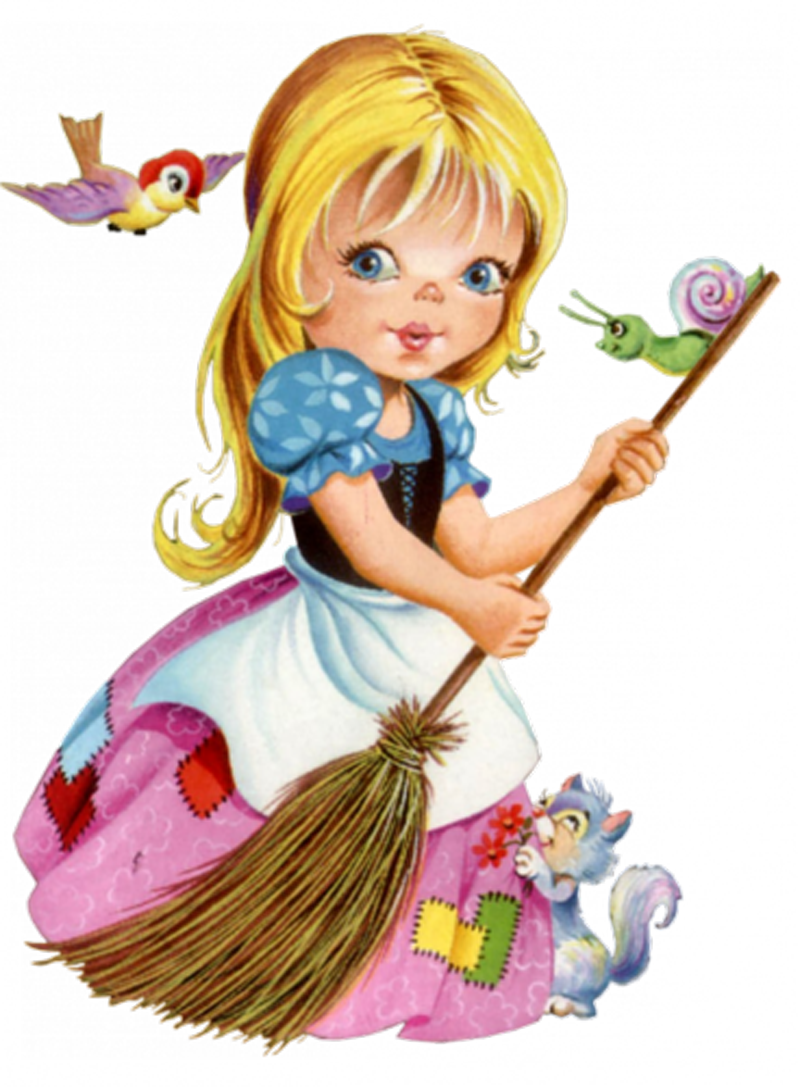 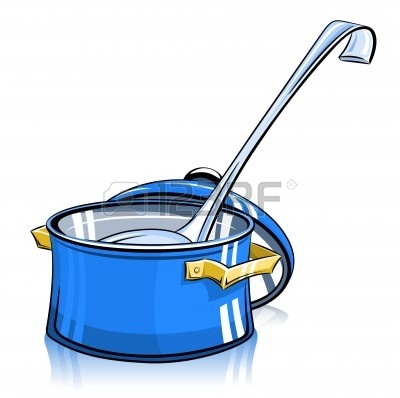 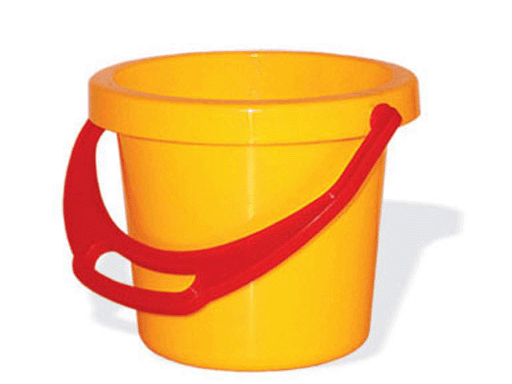 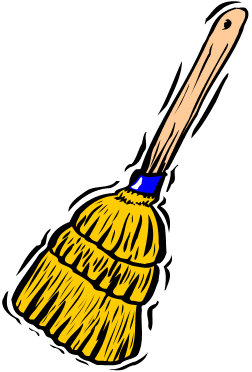 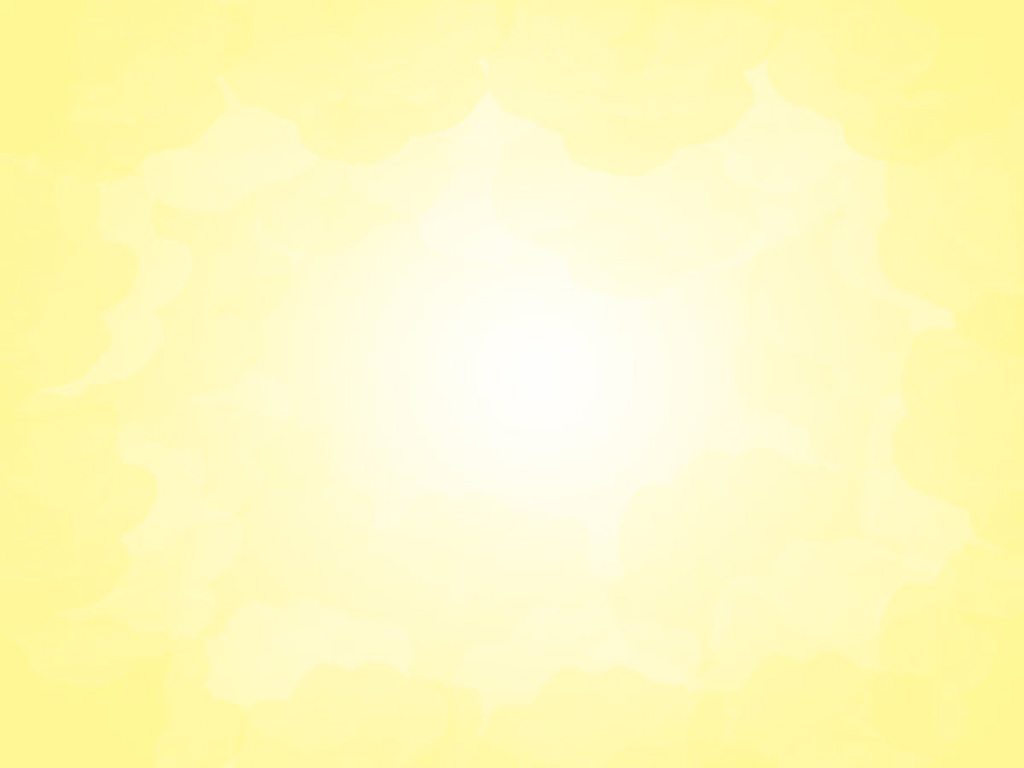 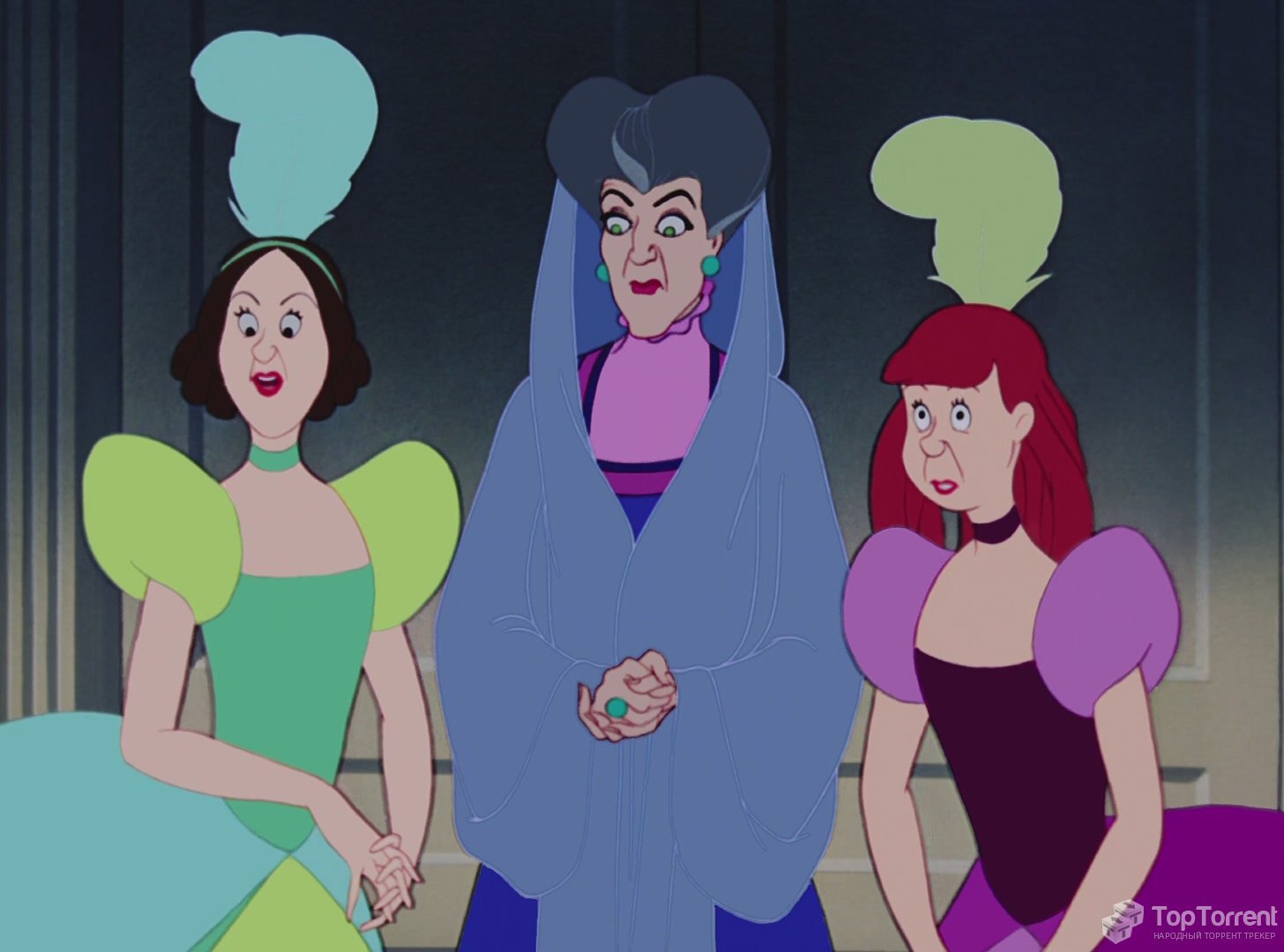 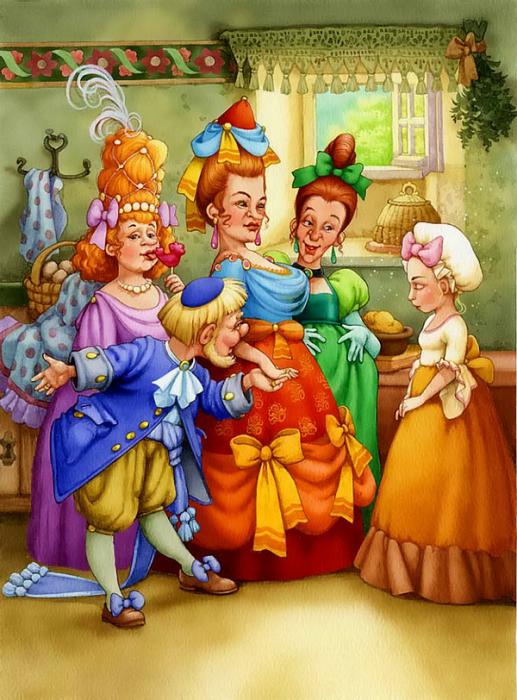 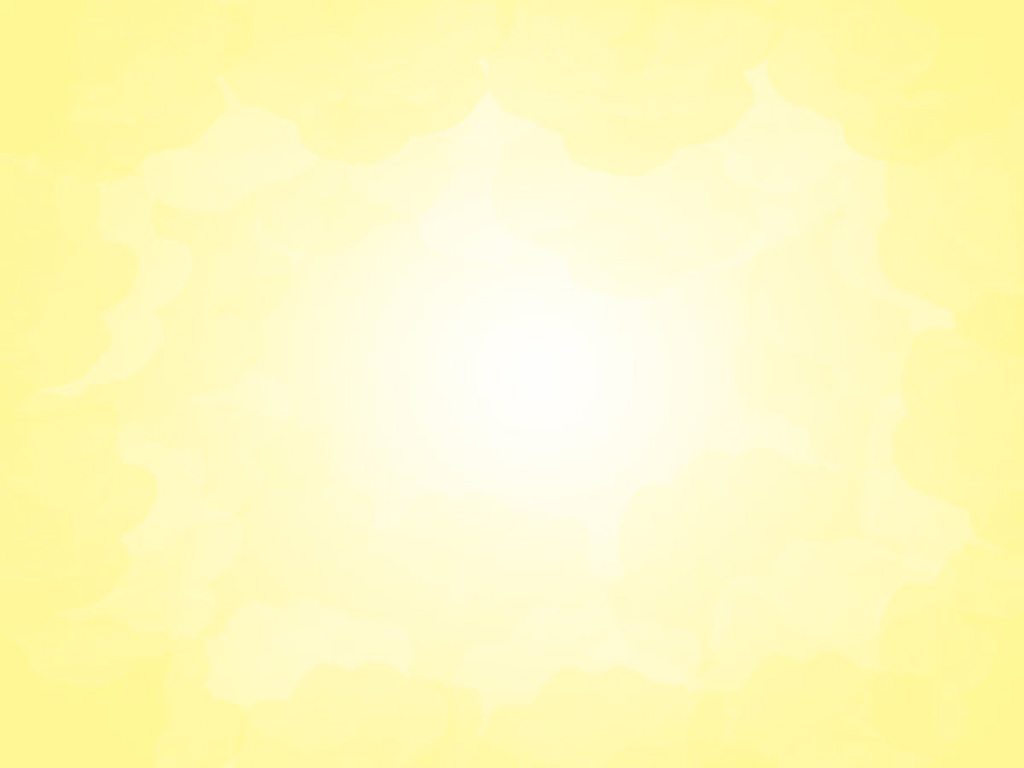 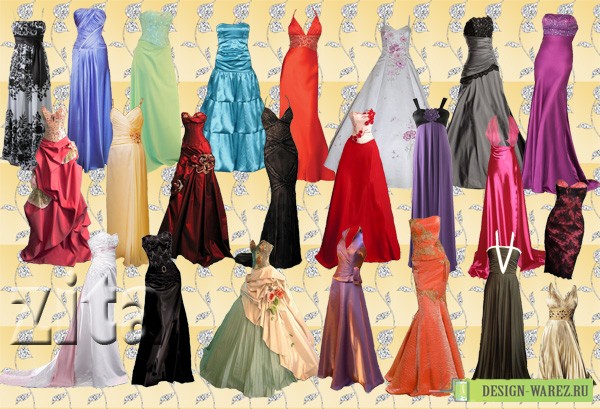 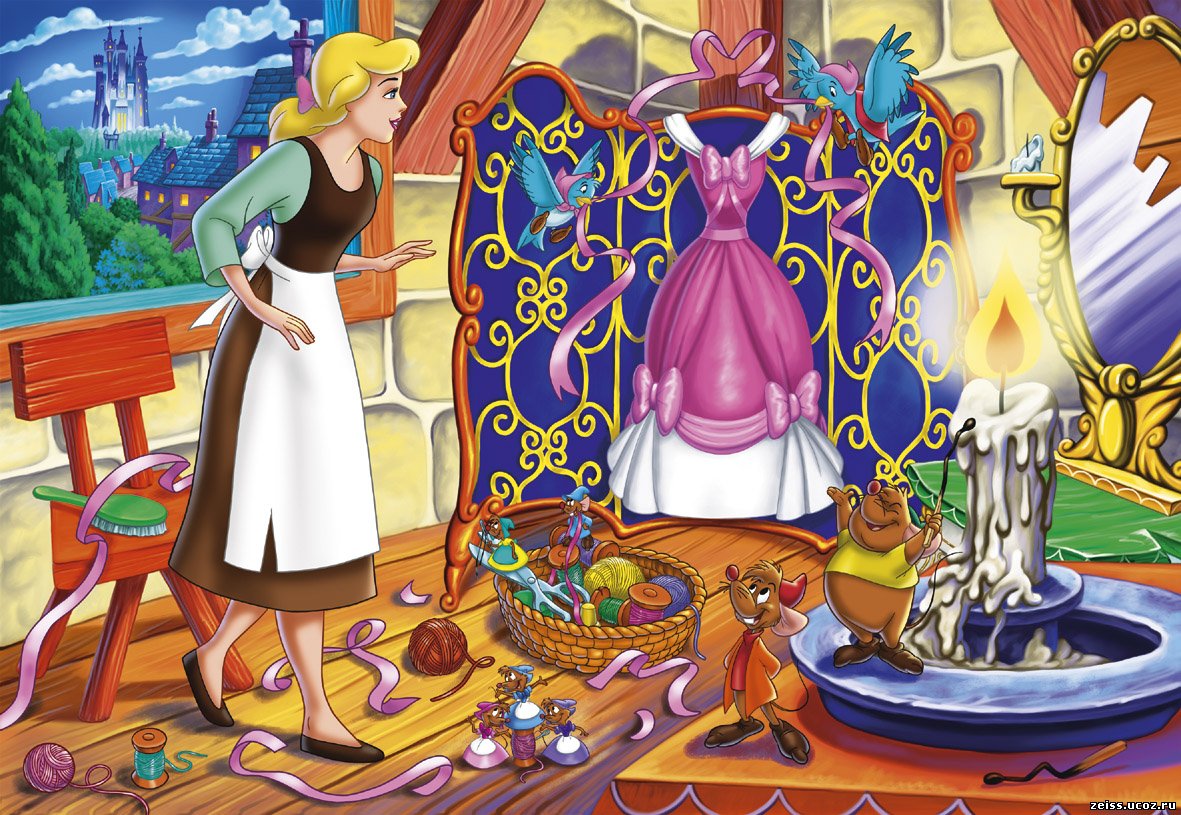 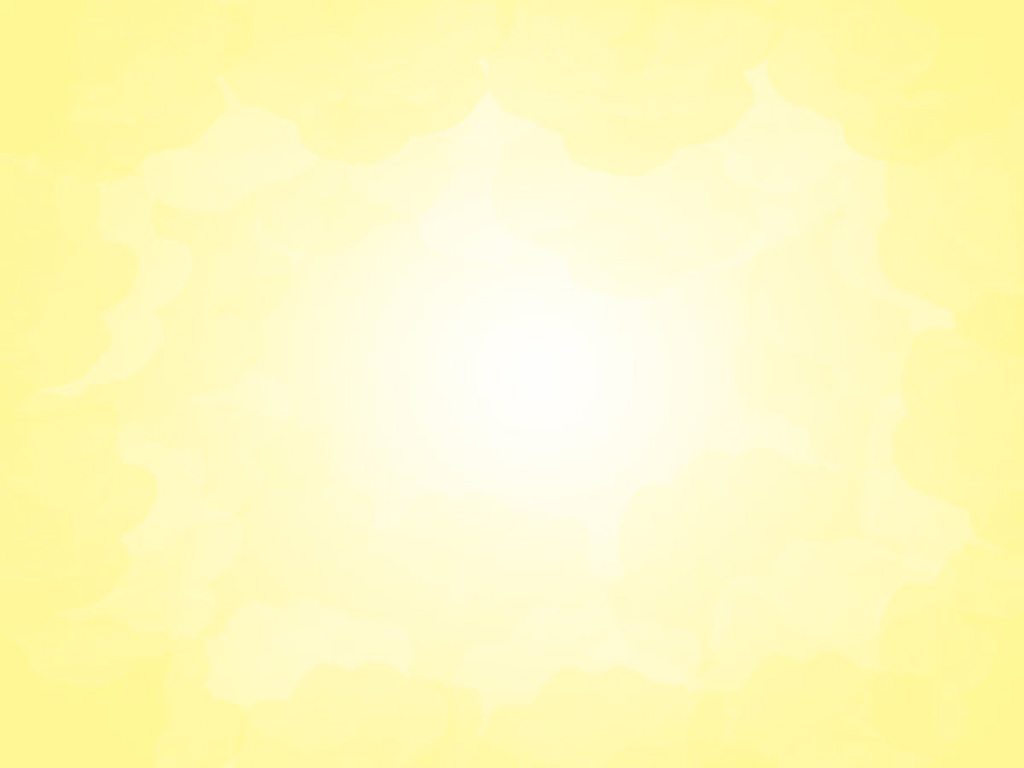 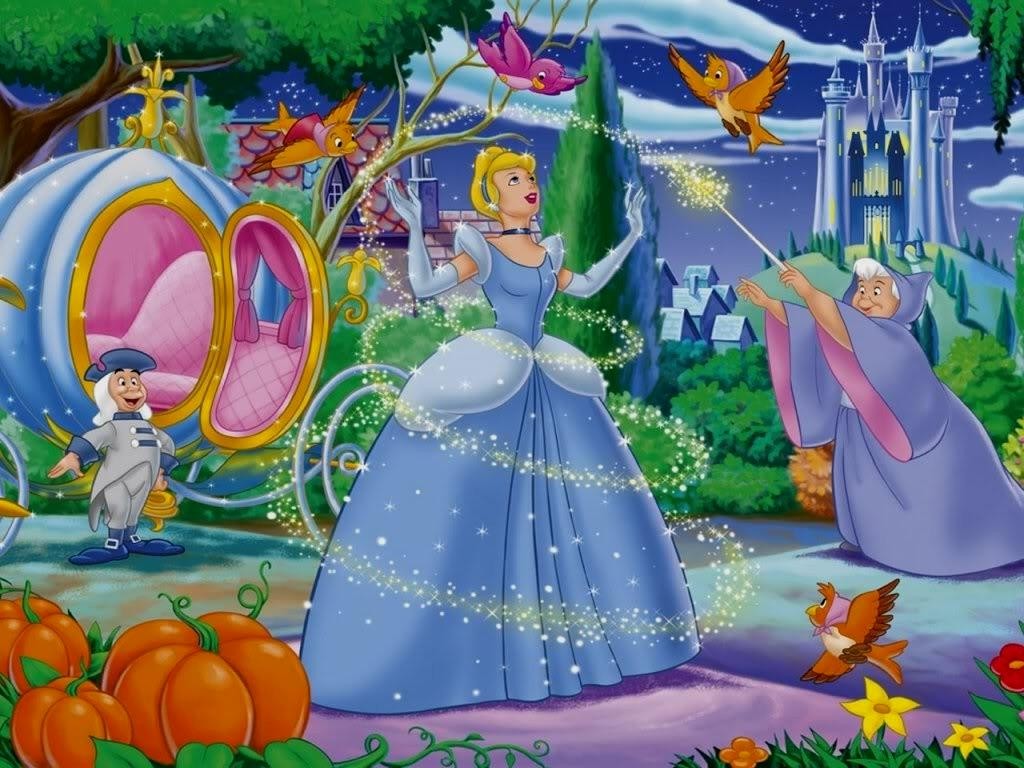 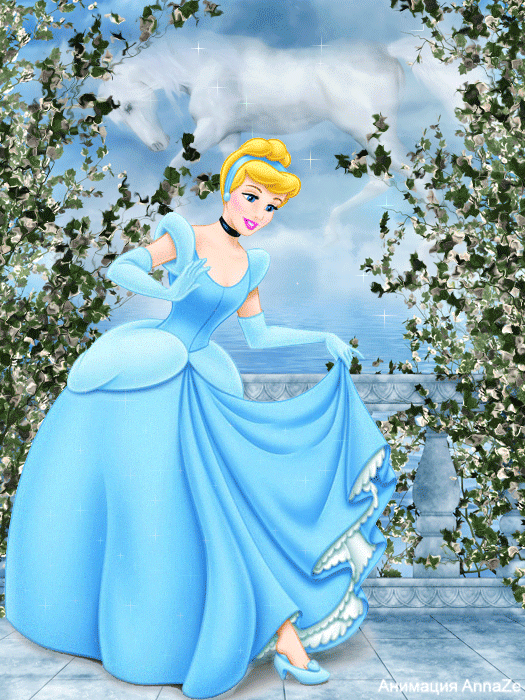 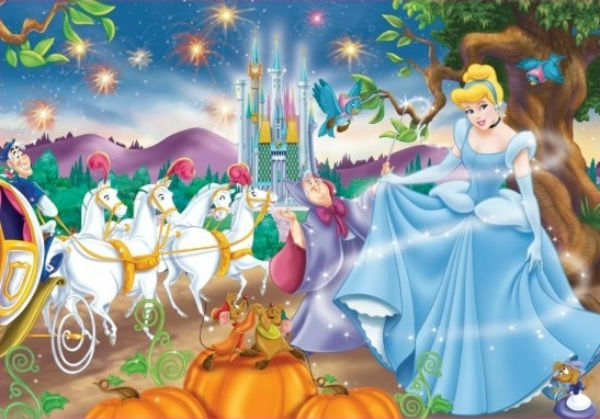